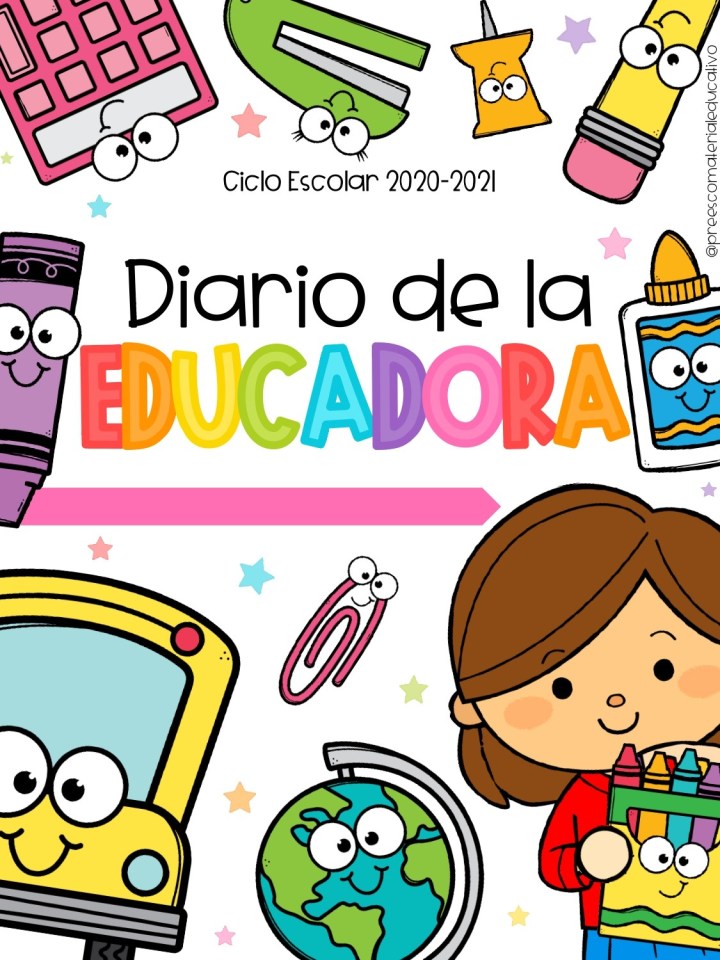 trabajo
Marzo 2021
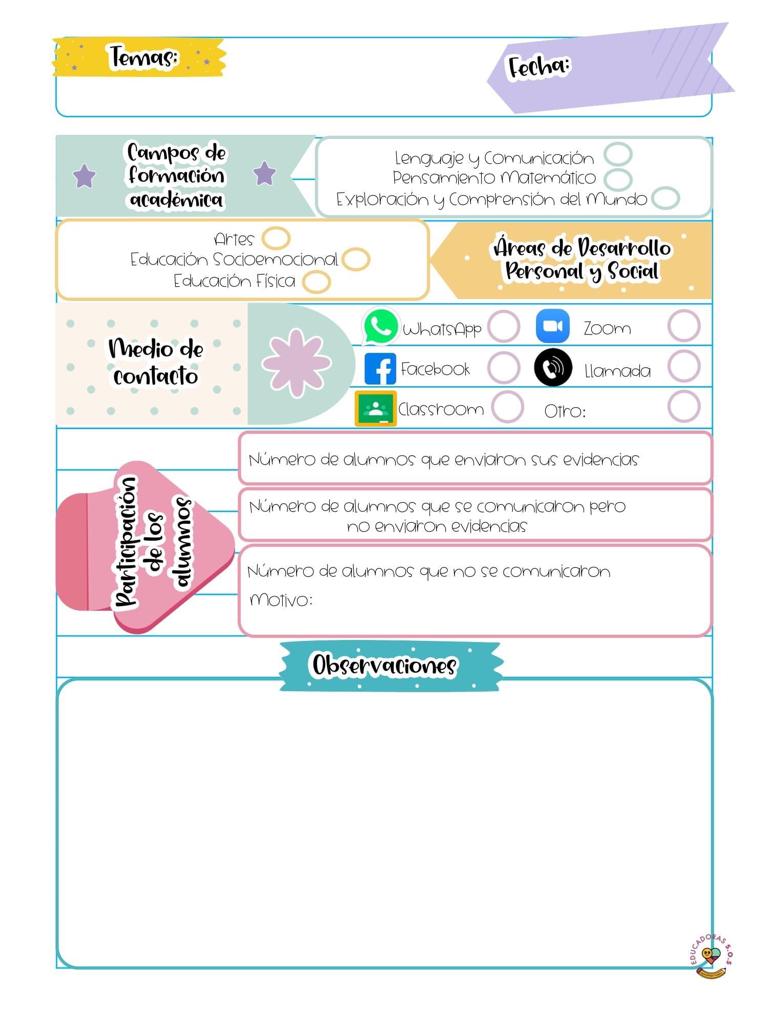 Datos
Fátima Araminda García Samaniego
01/03/2021
Jardín de niños Diego Rivera T.M
3 A
4
16
13
Hoy no tuve clase con los alumnos por medio de video llamada. En la transmisión de aprende casa III se estuvieron trabajando dos áreas, las cuales fueron educación socioemocional y artes.
En el caso de educación socioemocional comenzó con ella hablando al teléfono con su hermana discutiendo un poco, haciendo énfasis que es complicado tener una convivencia sana debido a que pasamos mucho tiempo juntos en un mismo ligar (casa). Recordaron que es un acuerdo y sacaron
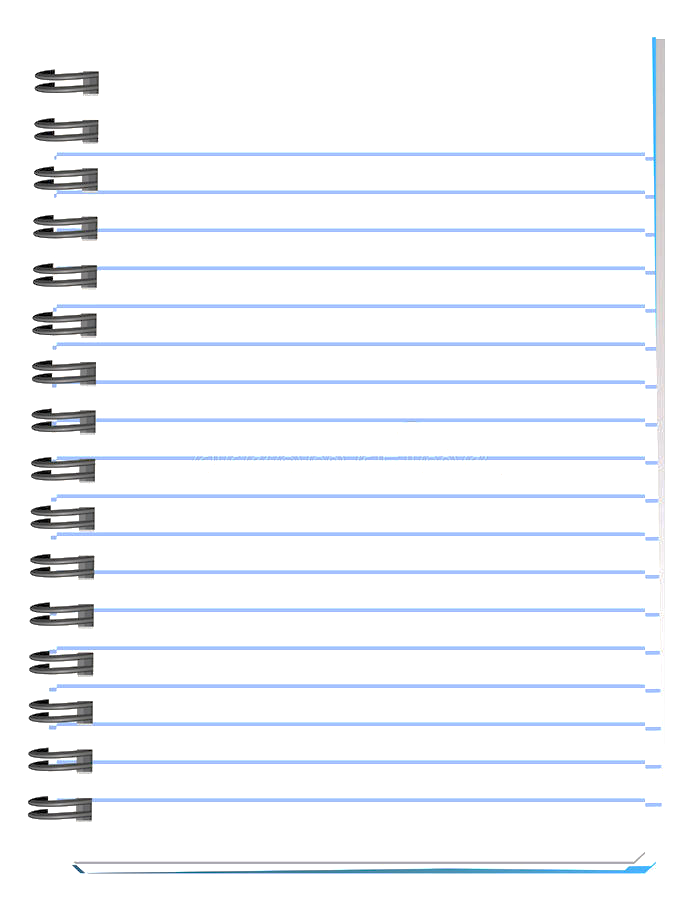 el buzón de comentarios, donde distintos niños mencionaron que era. Después leyeron un cuento llamado “el túnel” pero este cuento lo leerían de manera distintas porque en el se verían distintas situaciones de conflictoto en donde harían pausas para ayudar a los hermanos de la historia a solucionarlos de la mejor manera. Mientras se leían los conflictos pasaban videos de ellas actuando y también las posibles soluciones que ellas sugerían, de igual manera pasaban video de niños mencionando como ellos solucionarían el problema.  Hicieron una pausa activa antes de comenzar con la otra clase. 
En la clase de artes comenzaron con la importancia de lavarnos las manos de manera constantemente. Mencionaron que la clase de hoy seria distinta porque no las podríamos ver, solamente se vería su sombra. Cantaron una canción de las sombras pero en ella jugaron a hacer distintas figuras como de animales mientras la cantaban hicieron distintas de ellas. Después fueron mostraron distintas siluetas esperando que adivinaran que se estaba presentando, tomaron varios cuentos y los estuvieron representando con figuras para adivinar cual era. Para finalizar pasaron un video en donde explicaban como pueden jugar sombra sombrita desde casa con cosas de fácil alcance dando explicaciones